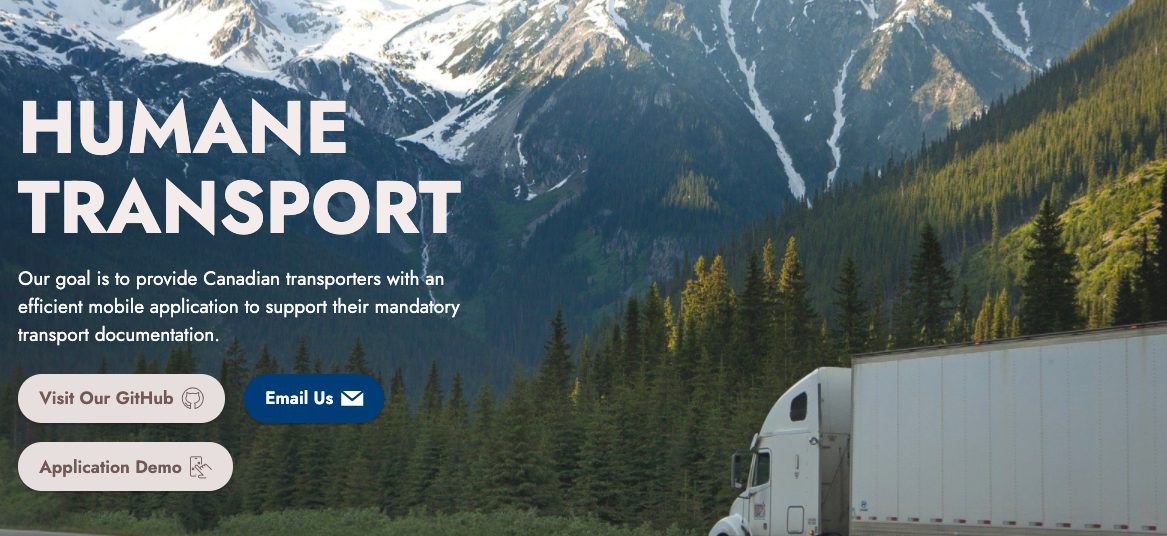 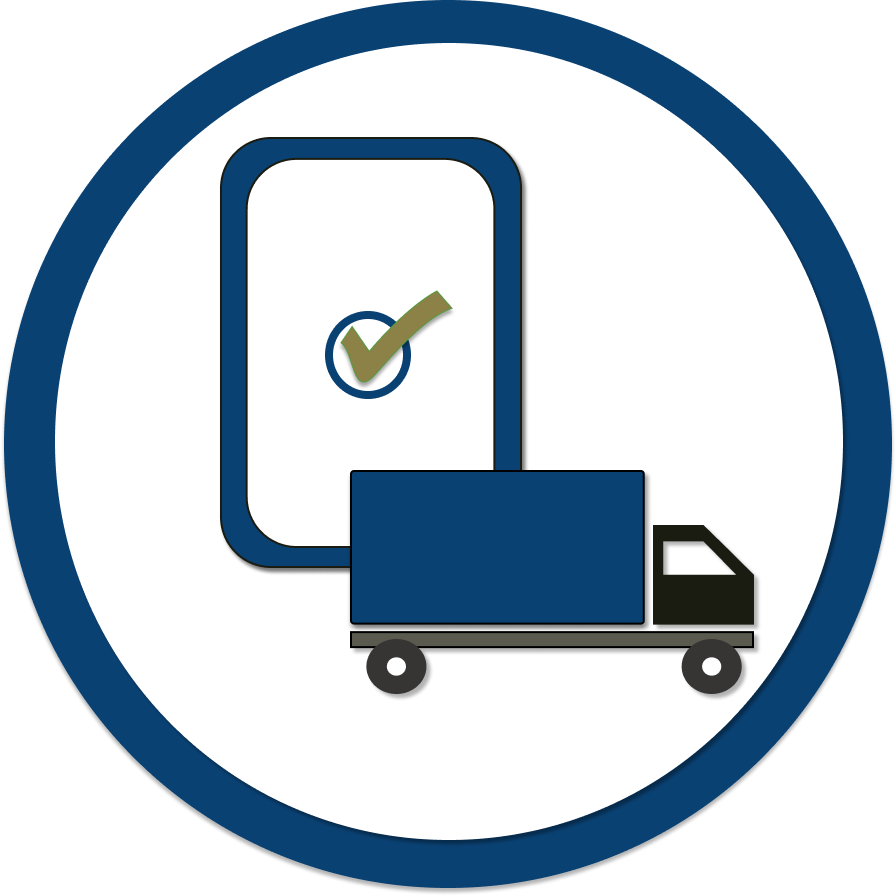 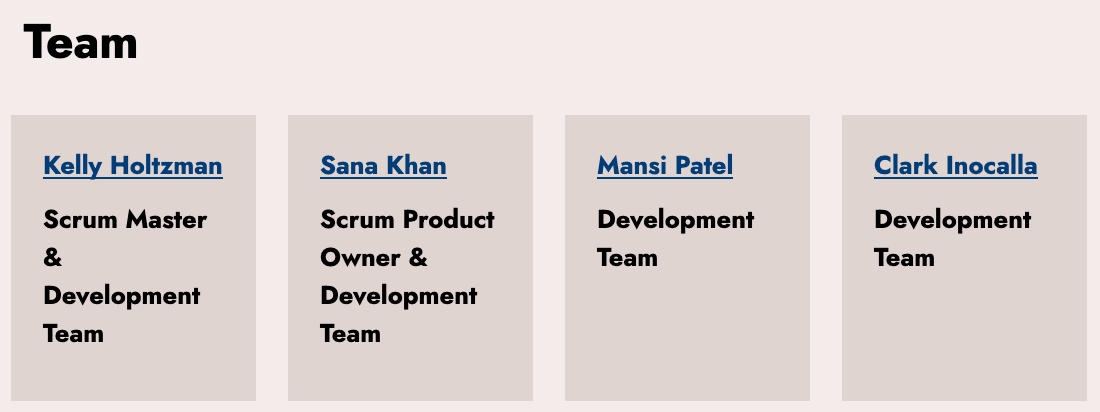 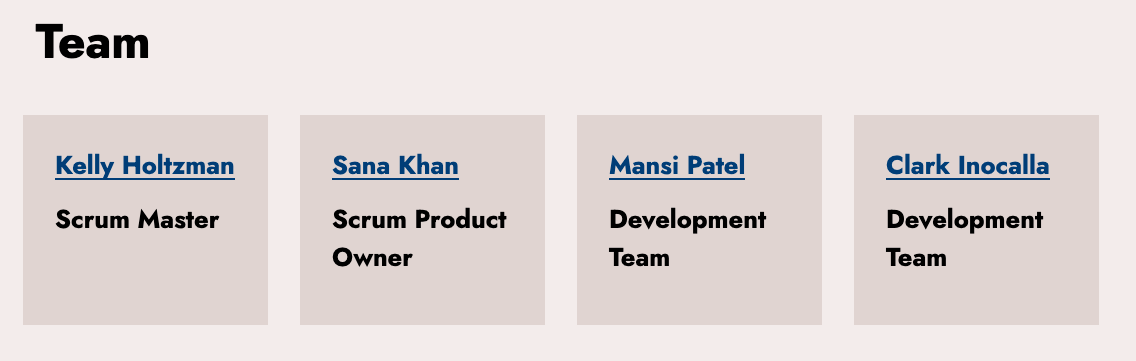 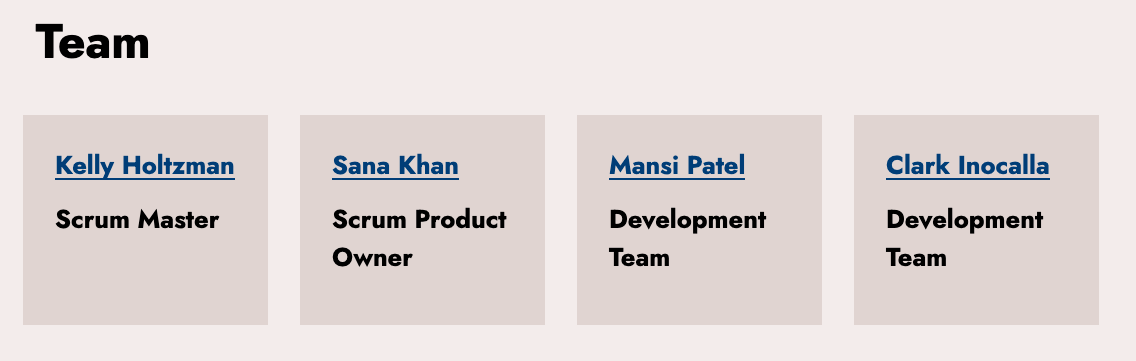 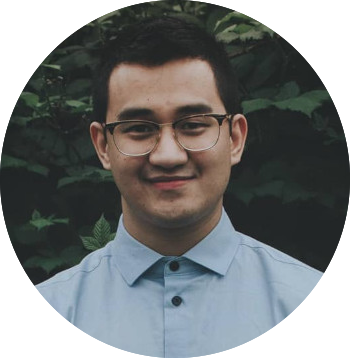 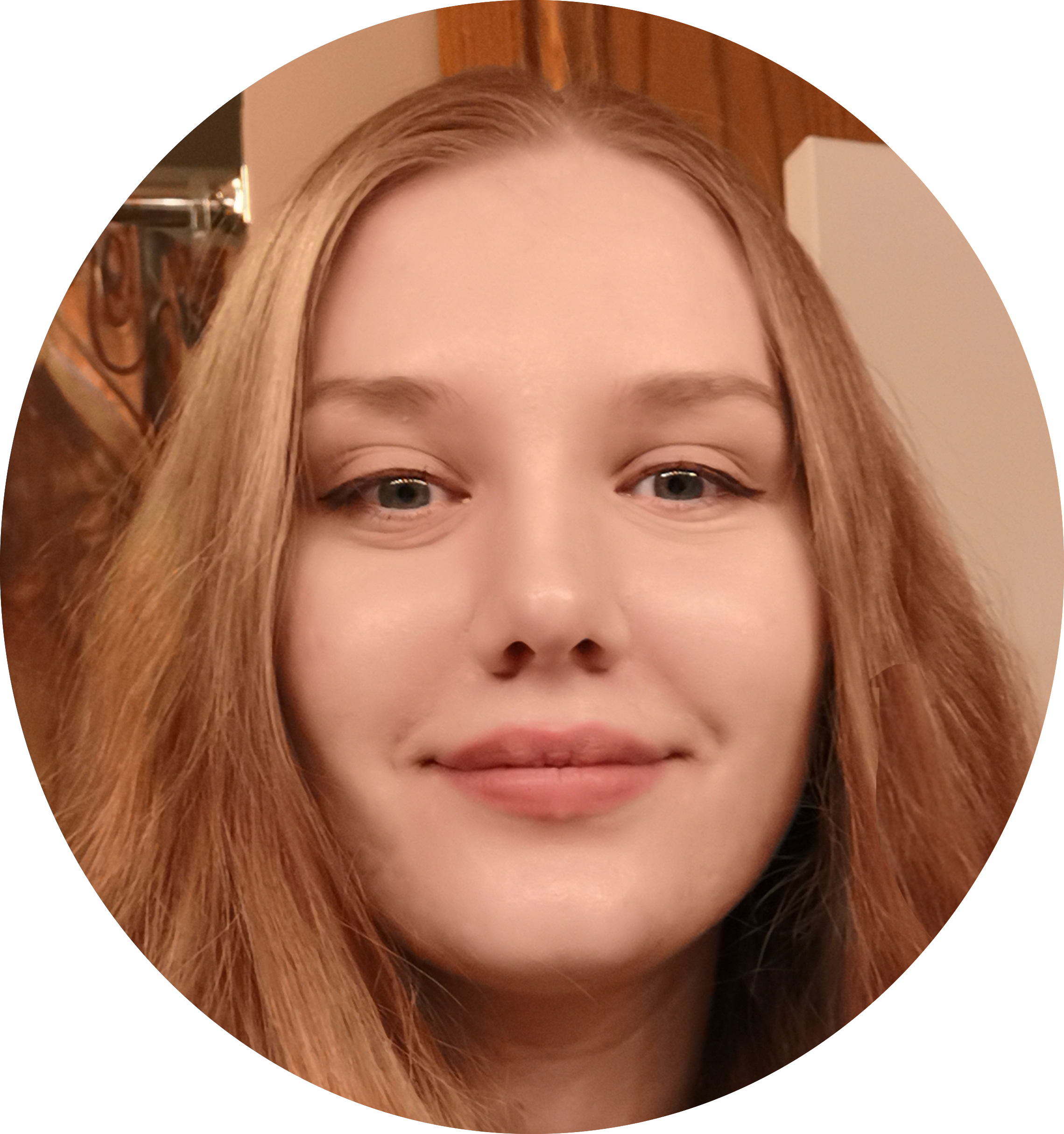 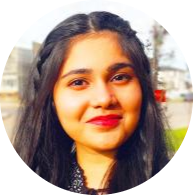 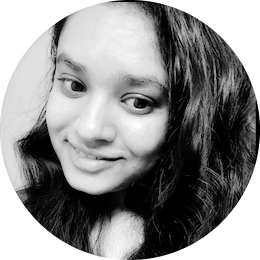 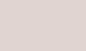 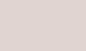 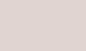 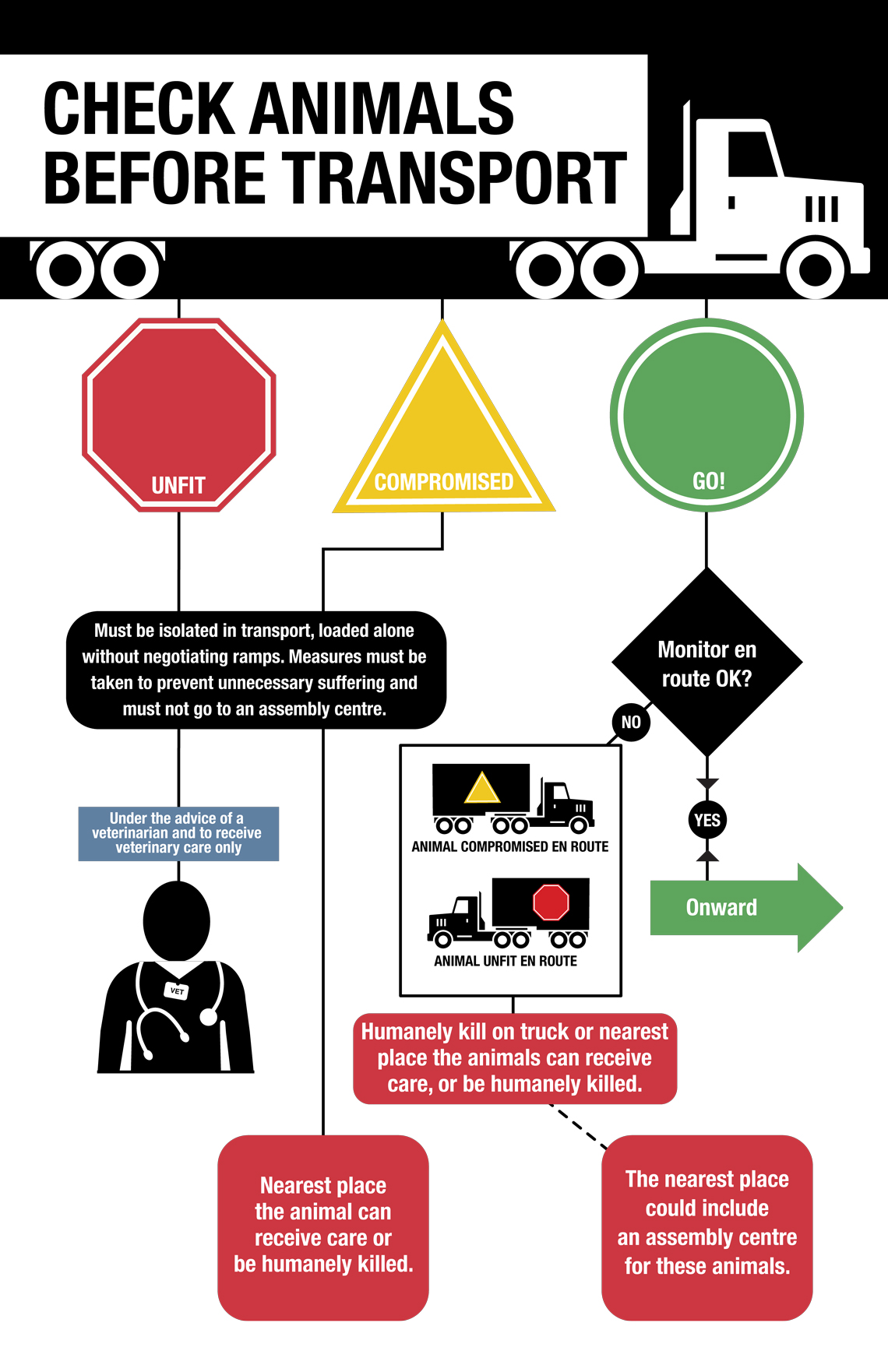 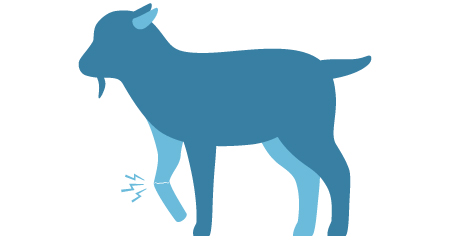 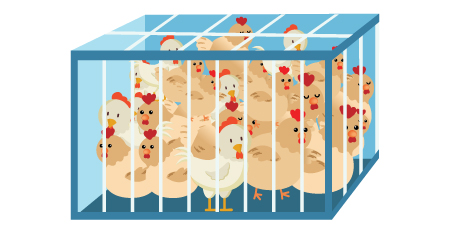 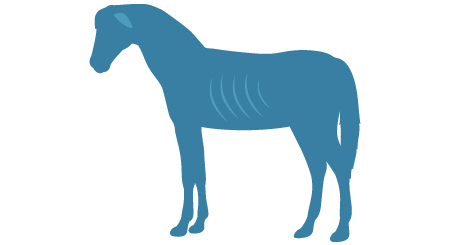 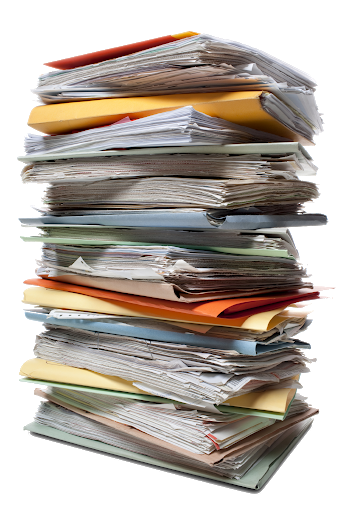 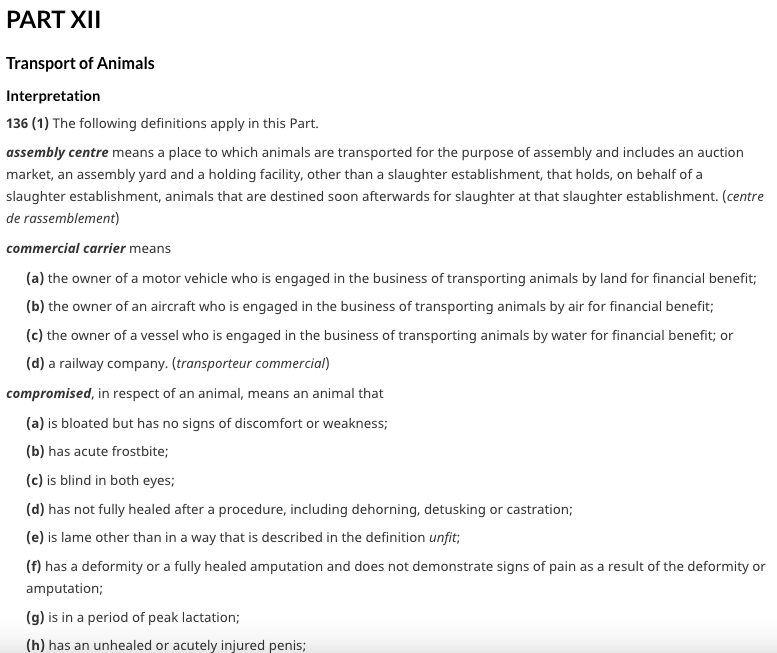 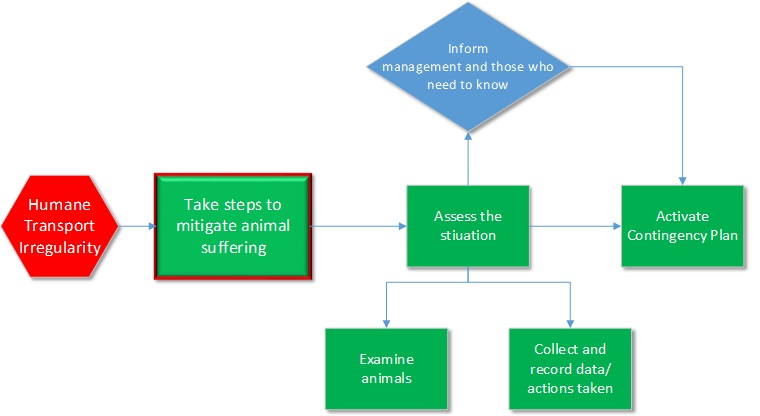 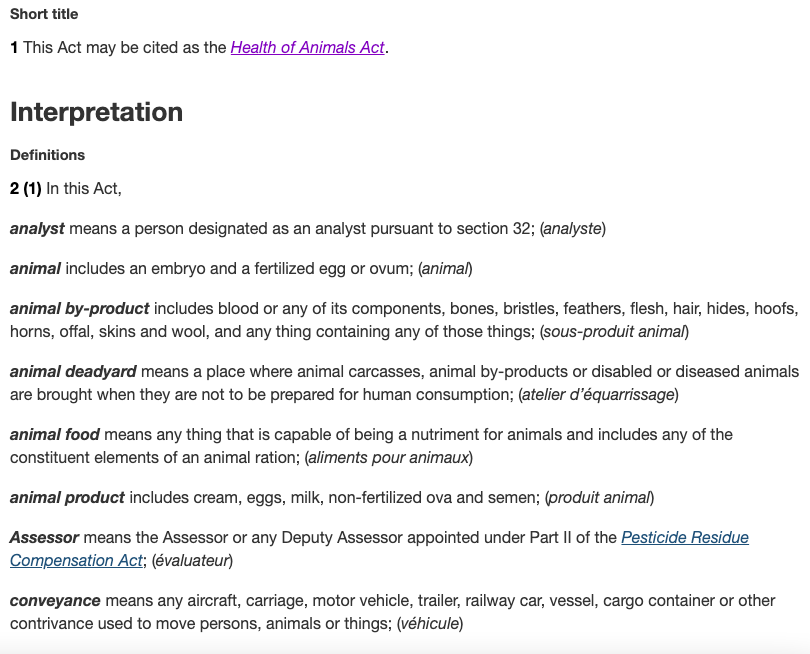 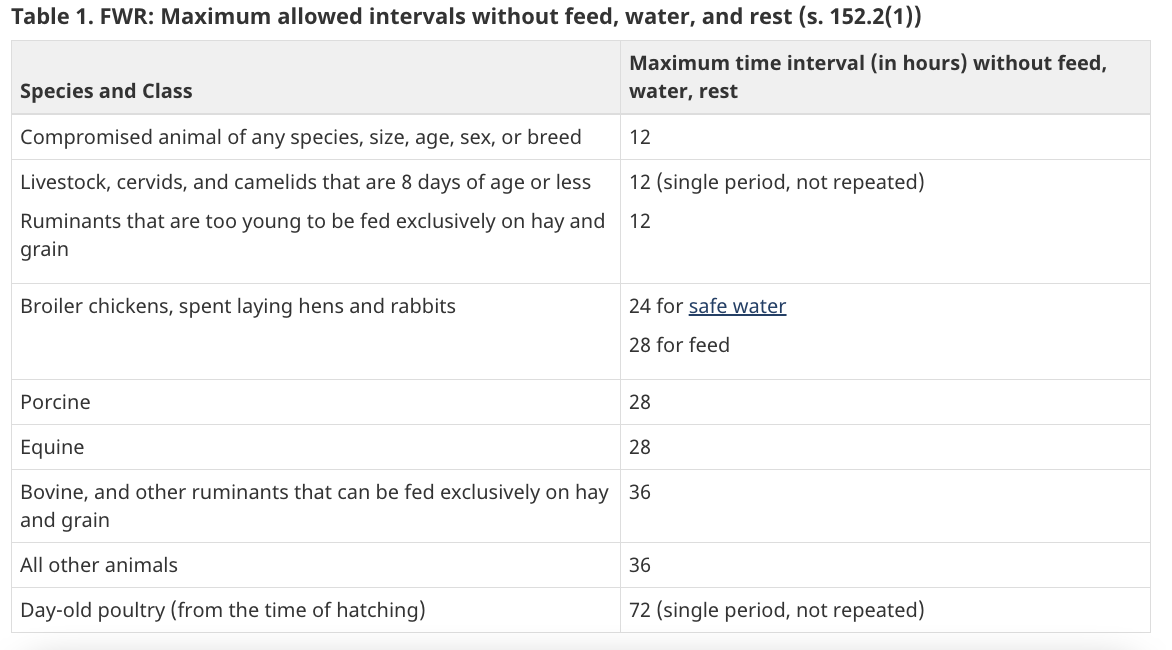 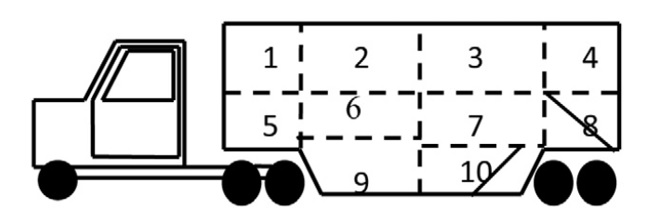 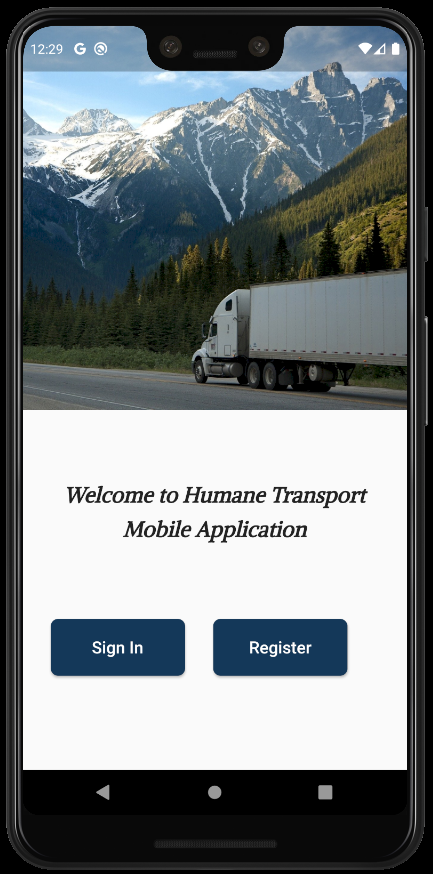 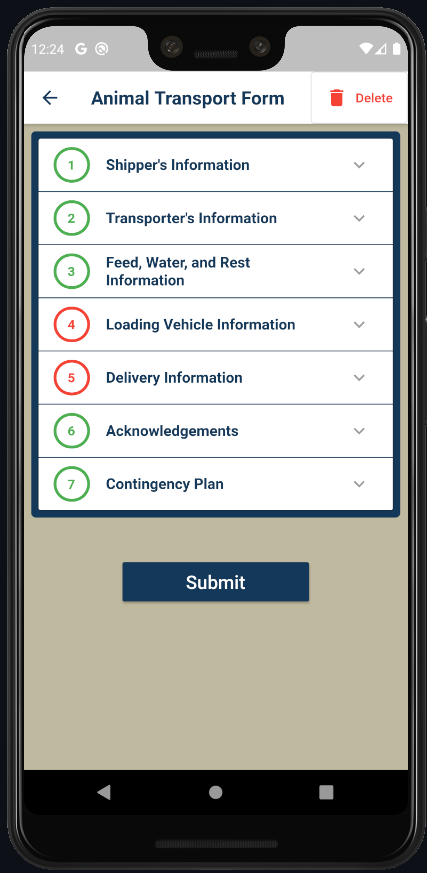 Works Offline
Easily Record Transport Documents
Use Images in Records
See Old Records Anytime
Share Records as PDF & Email
Frequently Asked Questions
[Speaker Notes: “Let’s have a look at the awesome features of this app, which solve the problems transporters face” 

Slide#1 Easily Record Transport Documents

“The most important feature is that through this app transporter can easily make transport documents. Current process requires many printed forms filled by transporters to make sure that all animals and transport’s data is collected. In this app all the required forms are combined into one single form so it is easier for transporter to fill out all necessary information.”]
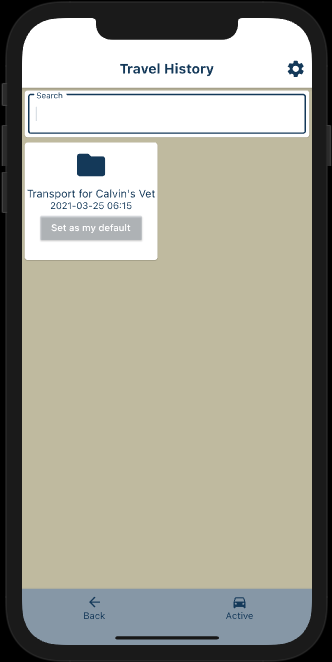 Works Offline
Easily Record Transport Documents
Use Images in Records
See Old Records Anytime
Share Records as PDF & Email
Frequently Asked Questions
[Speaker Notes: Slide#2 See Old Records

“Once transporter has submitted the Animal Transport Form, they cannot modify it and it will stored into the database. Transporter can also retrieve all the past travel history records through this app. They can even search for their past records. And you know in industry it is very hard to save or search all these paper documents. Moreover, this will save our trees and our environment.”]
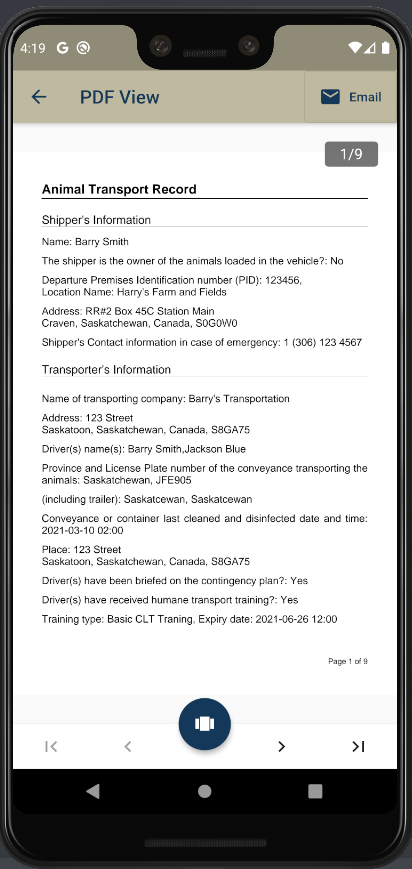 Works Offline
Easily Record Transport Documents
Use Images in Records
See Old Records Anytime
Share Records as PDF & Email
Frequently Asked Questions
[Speaker Notes: Slide#3 
“Transporters can even share these travel history records as PDF and email. For example, if CFIA inspector asks for past records, transporter can simply share their record.”]
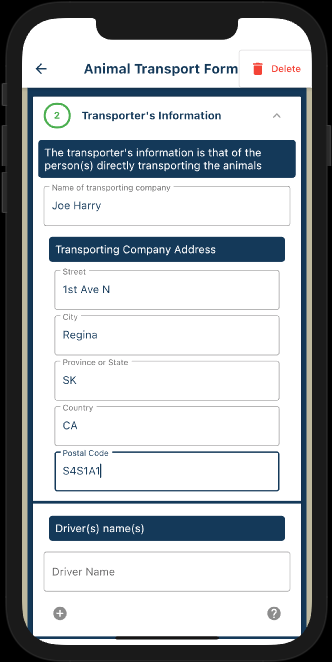 Works Offline
Easily Record Transport Documents
Use Images in Records
See Old Records Anytime
Share Records as PDF & Email
Frequently Asked Questions
[Speaker Notes: “This app also works offline. That means transporter can read and write the data when device is offline. For example, when transporter has no internet, and they has to enter information, then this app will save the information and when the device comes back online, the data will be saved automatically over the internet. That’s cool isn’t it?”]
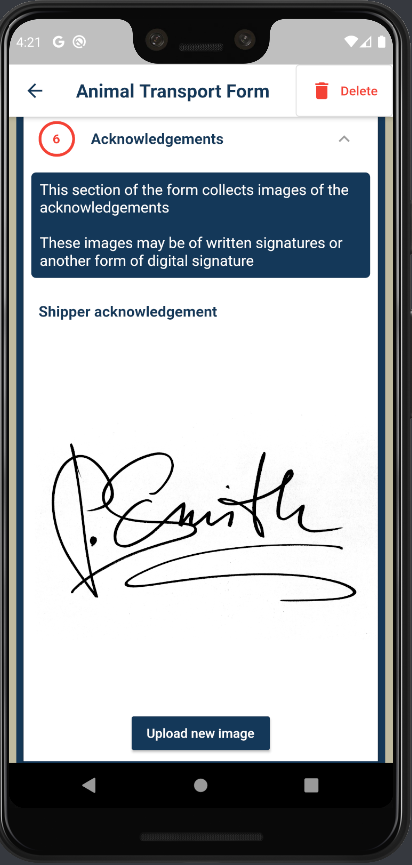 Works Offline
Easily Record Transport Documents
Use Images in Records
See Old Records Anytime
Share Records as PDF & Email
Frequently Asked Questions
[Speaker Notes: “In the form, transporter can upload signature as images. If person doesn’t know how to take digital signature, they can just sign on the paper and take photo and upload it in the form.”]
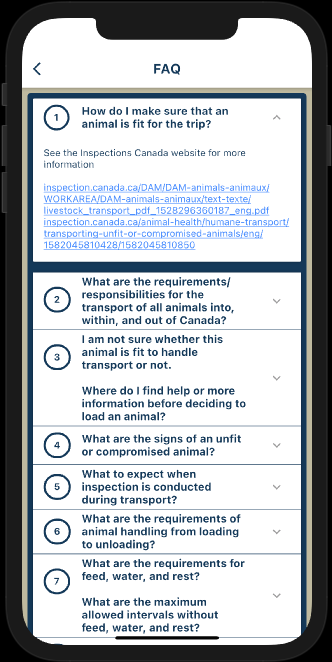 Works Offline
Easily Record Transport Documents
Use Images in Records
See Old Records Anytime
Share Records as PDF & Email
Frequently Asked Questions
[Speaker Notes: We have this questions screen which is very helpful for Transporters. This will guide transporter to determine how to handle animals safely during unloading from truck and loading them into truck. How to safely handle injured animal. Previously, transporters need to find this information on their own and now we provide it as part of our app. This will raise awareness and give transporter’s a sense of confidence.]
How do we meet record keeping requirements?
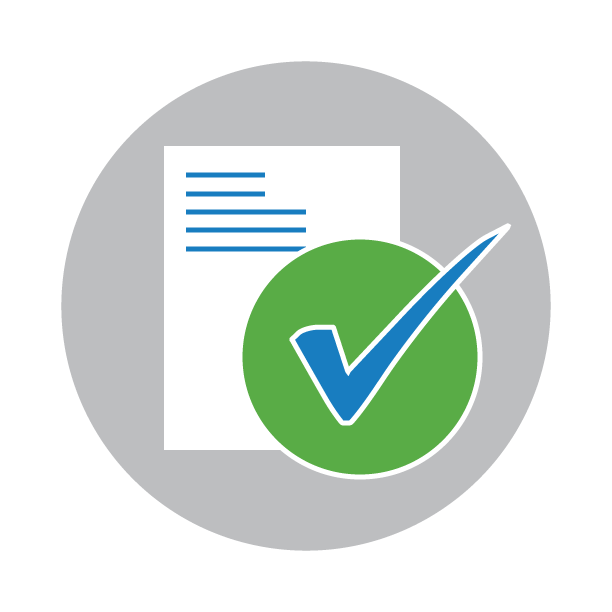 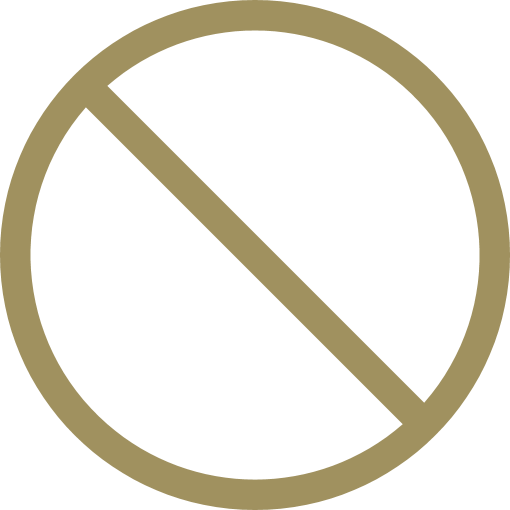 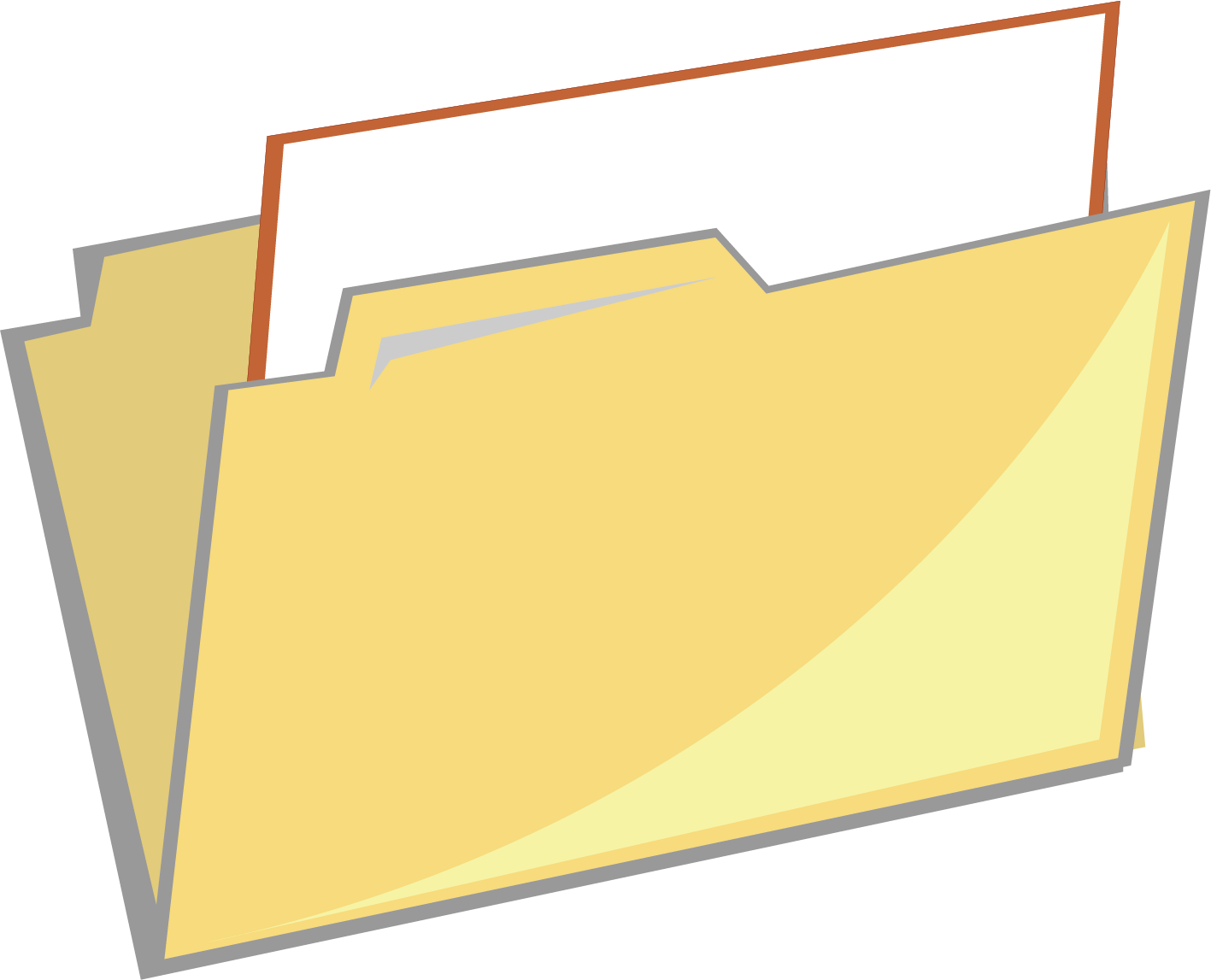 No changes after submission
Retrievable Records
Validated forms
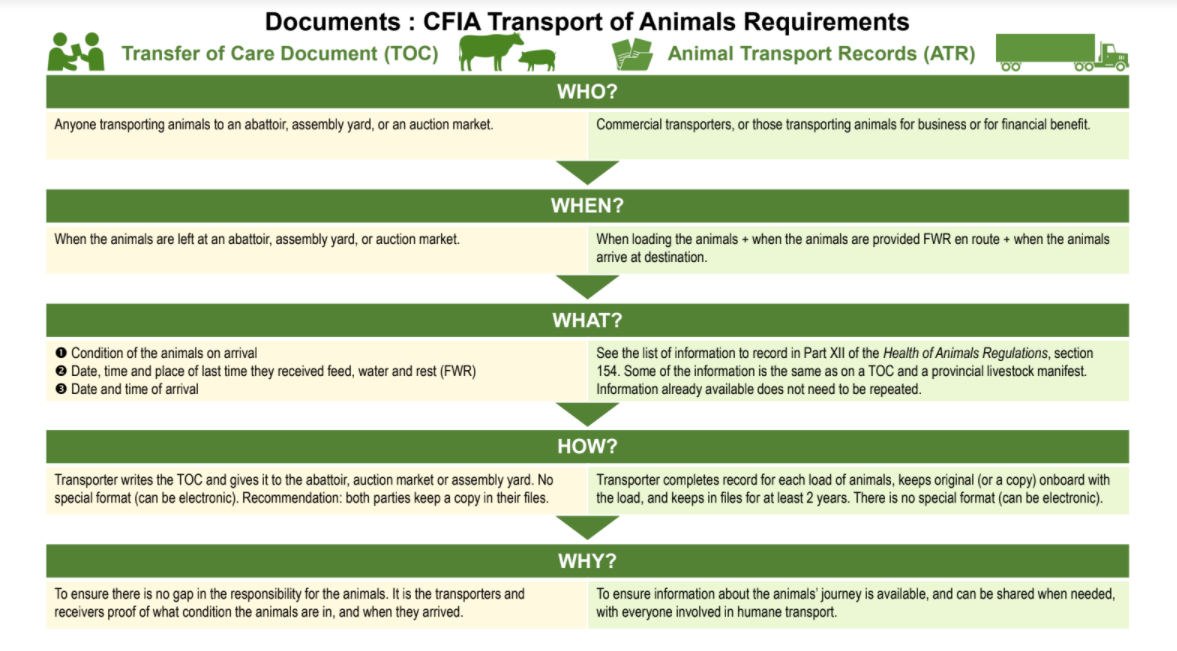 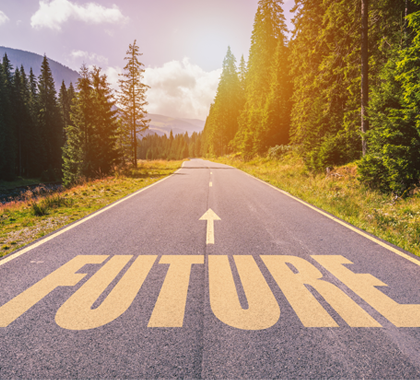 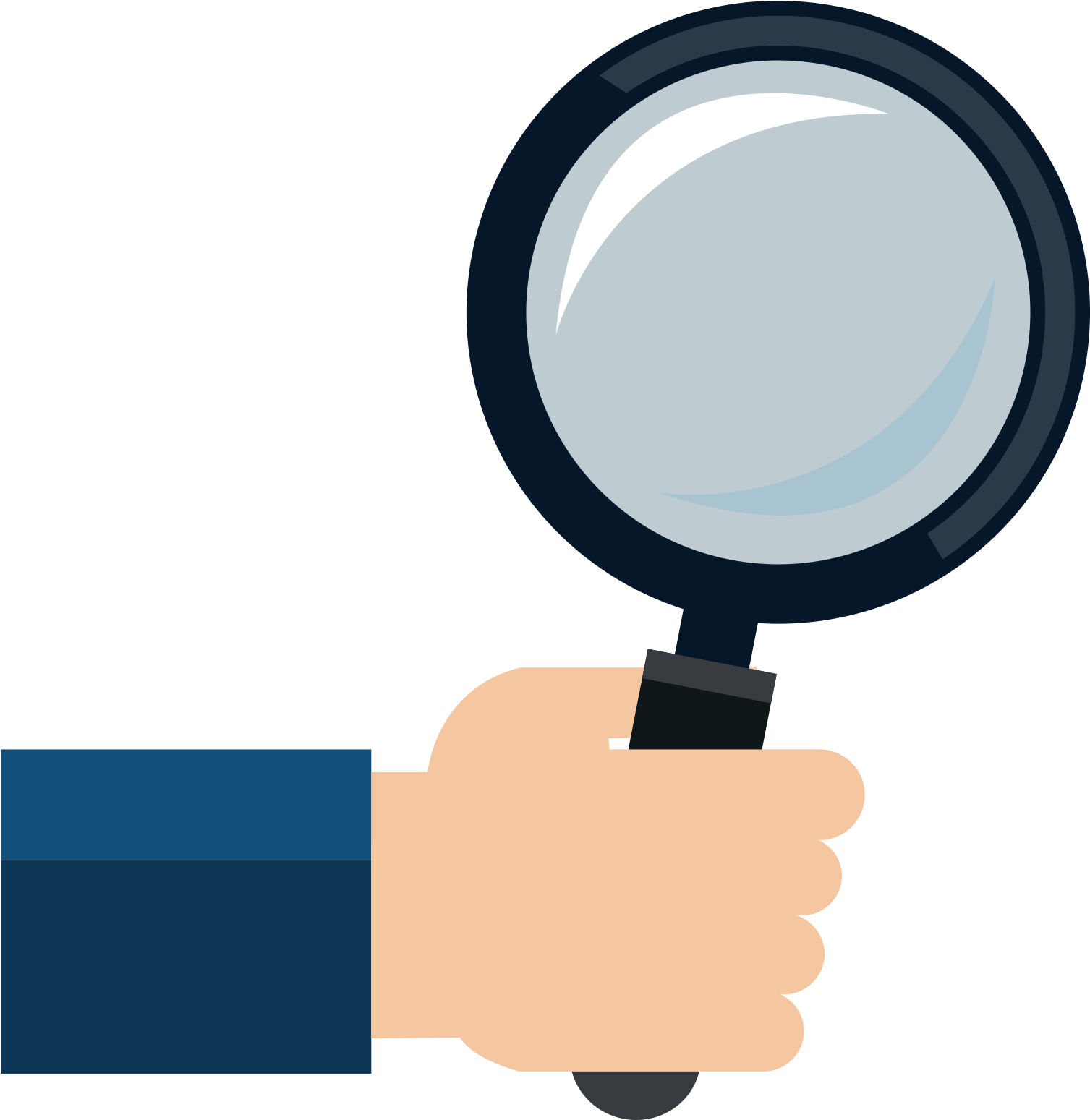 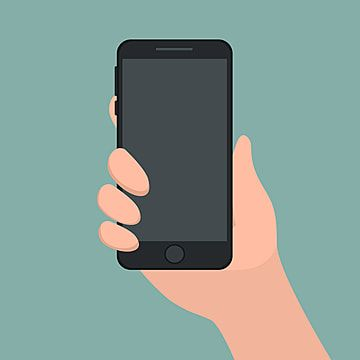 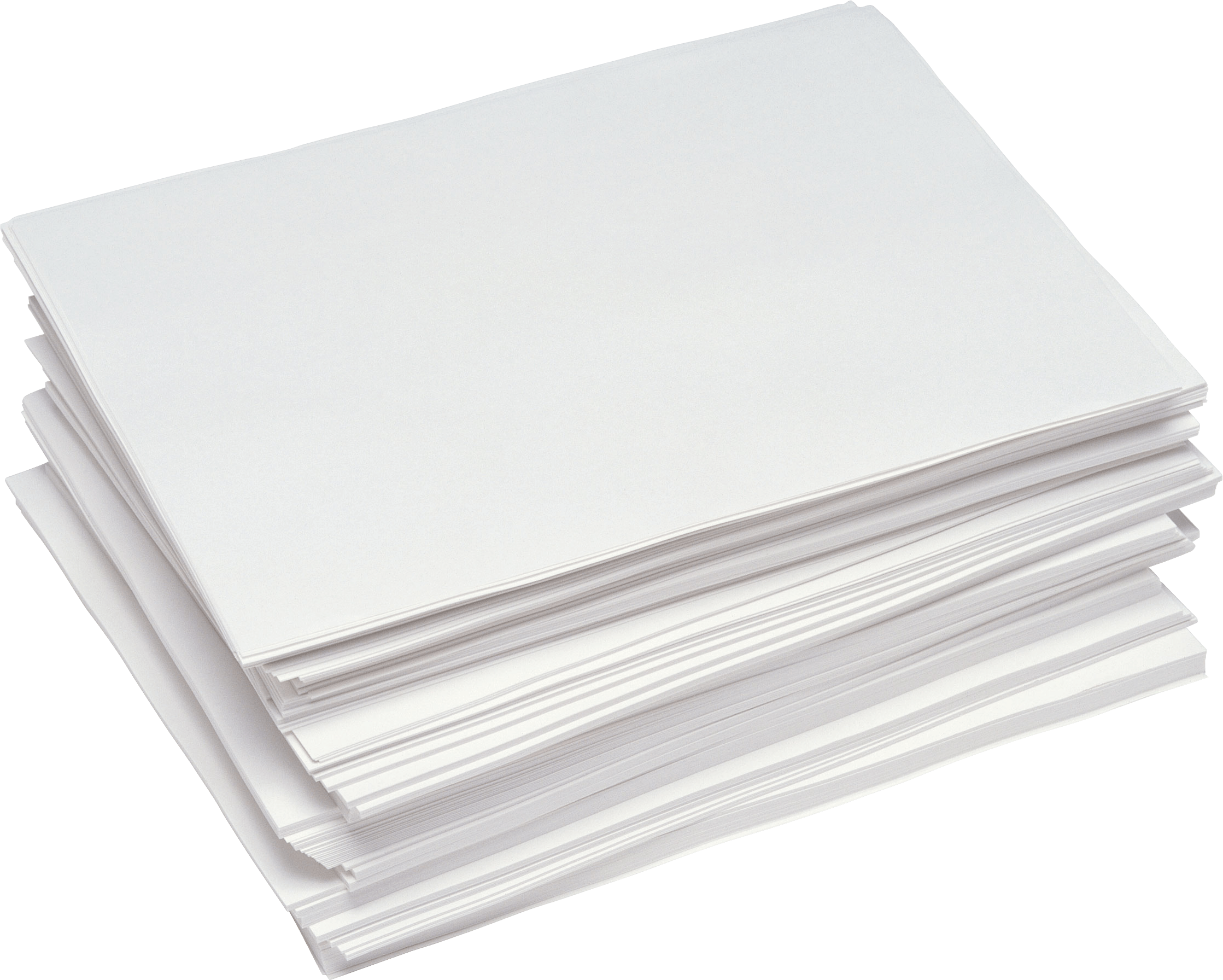 Future of our Application
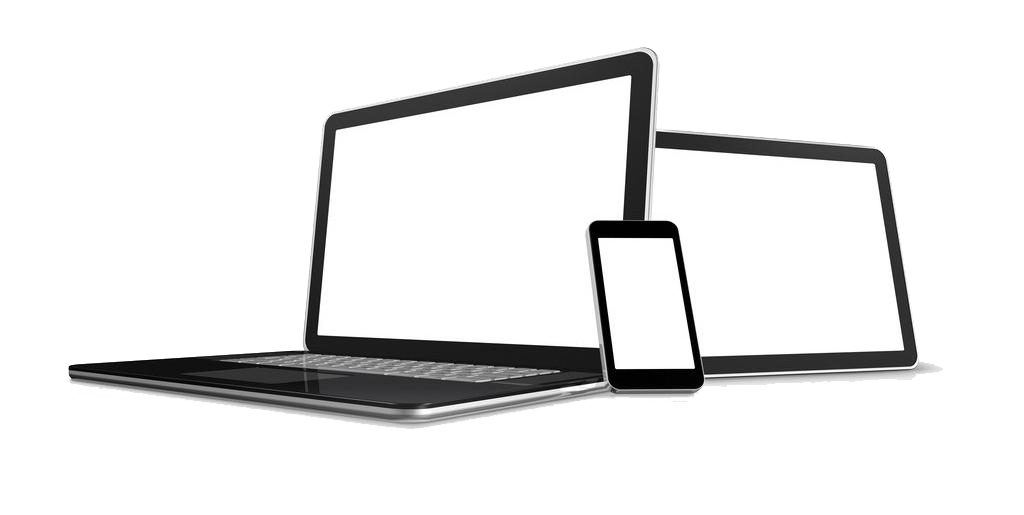 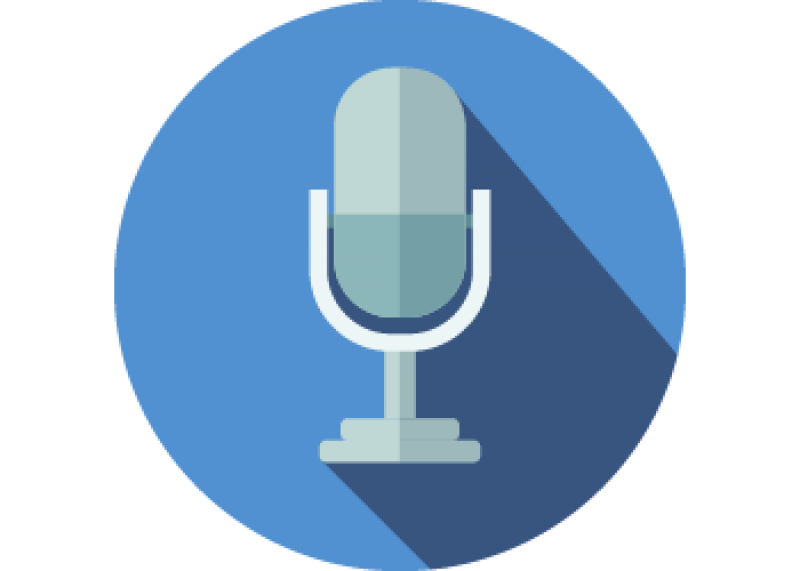 Speech to Text
Responsive
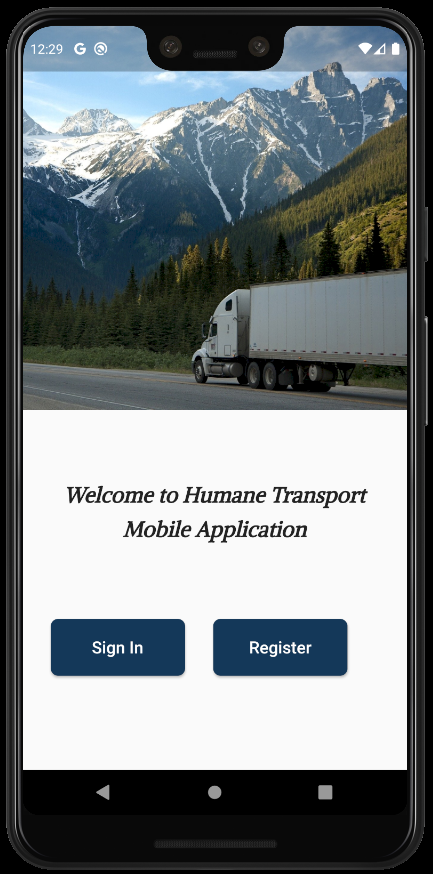 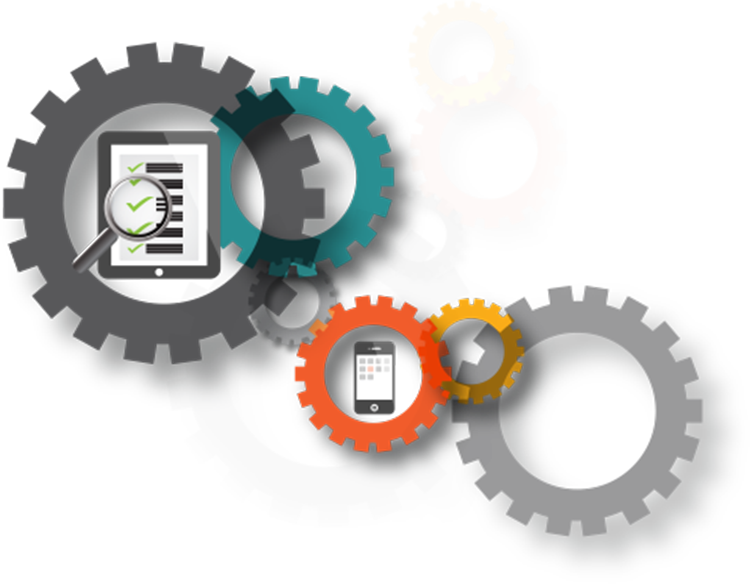 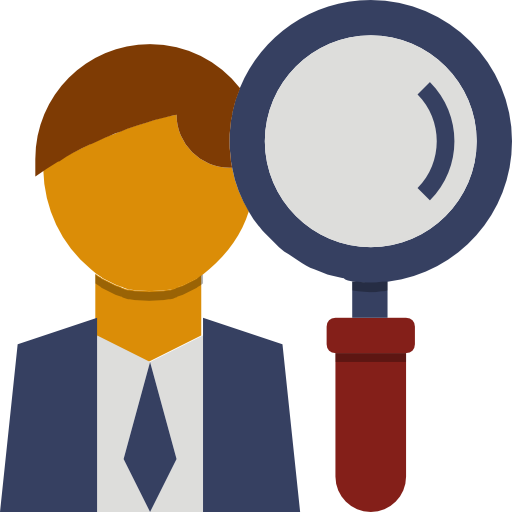 Inspector Account
Testing
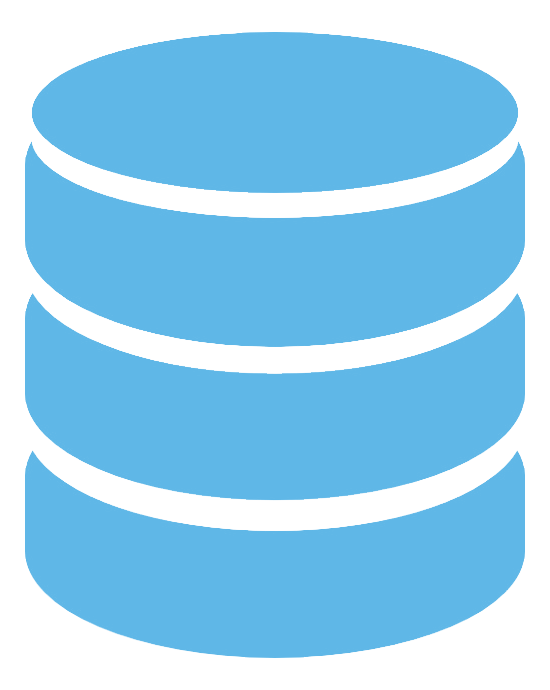 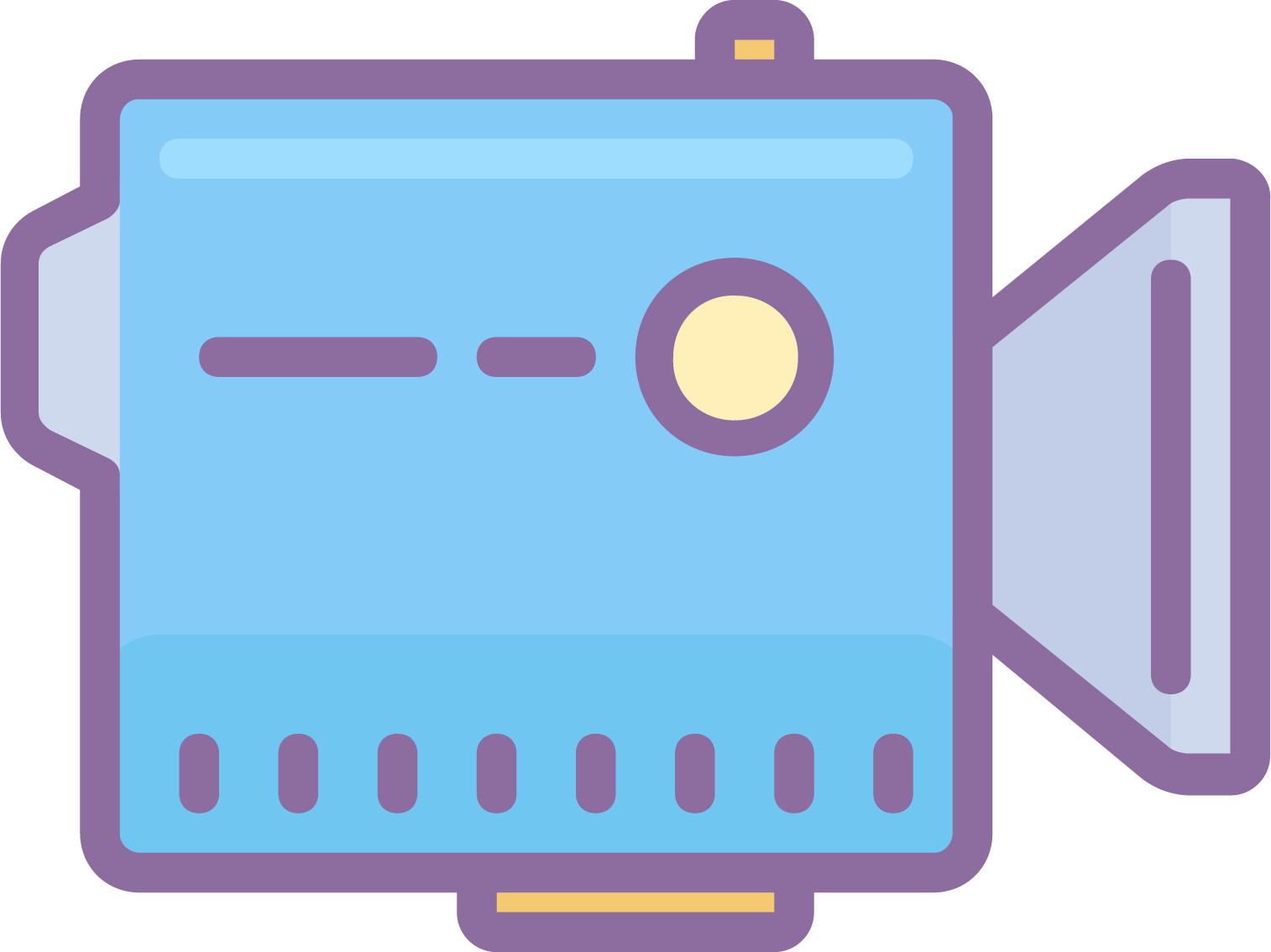 Video Recording
Database
We thank everyone who made this project possible!

Questions?
Got questions we couldn’t answer today? 
Send us an email at humane.transport@gmail.com !
Image References
Compromised animals and check animals before transport brochure. https://inspection.canada.ca/animal-health/humane-transport/livestock-transport-in-canada/eng/1363748532198/1363748620219
HAR Pt. XII Interpretive Guidance document. https://inspection.canada.ca/animal-health/humane-transport/health-of-animals-regulations-part-xii/eng/1582126008181/1582126616914 
Health of Animals Act. https://laws-lois.justice.gc.ca/eng/acts/H-3.3/page-1.html#h-253044
Stack of papers. https://www.stickpng.com/img/miscellaneous/paper/stack-of-paper
Phone stock image. https://pngtree.com/freepng/mobile-phone-held-by-one-hand_4399755.html?share=3
Image References
Magnifying glass. https://www.pngkit.com/bigpic/u2w7w7t4e6i1i1o0/
The future is bright. https://www.heartland.org/news-opinion/news/the-future-is-bright-at-heartland
Colorful stack of papers. http://clipart-library.com/clip-art/book-stack-transparent-background-22.htm
Phone, tablet, and laptop. https://www.cleanpng.com/png-laptop-tablet-computer-mobile-phone-mobile-device-159709/
Database. https://www.cleanpng.com/png-database-model-column-information-select-bases-de-4433502/download-png.html
Image References
Inspector Image. https://www.cleanpng.com/png-clip-art-computer-icons-scalable-vector-graphics-p-6108328/download-png.html
Testing. https://www.cleanpng.com/png-test-automation-software-testing-software-framewor-807000/download-png.html
Video Recording. https://www.cleanpng.com/png-video-camera-icon-cute-cartoon-camera-305306/download-png.html
Speech to Text. https://www.cleanpng.com/png-portable-network-graphics-clip-art-transparency-mi-7289179/download-png.html